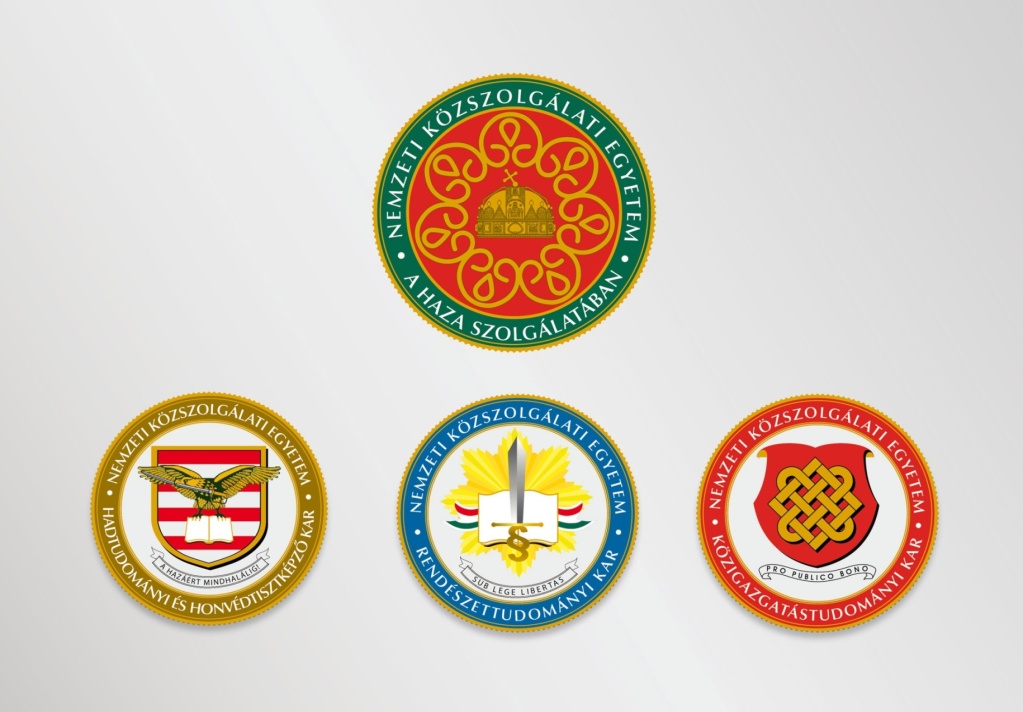 Immunitás, felelősség kérdései az EU-ban
Immunitás
mentesség
közjogi és magánjogi jogviszonyok
Felelősség típusai
Kontraktuális felelősség
     Joghatóság, alkalmazandó jog
Deliktuális felelősség
Deliktuális felelősség
EUMSZ 340. cikk második és harmadik albekezdése
Unió a tagállamok jogában közös általános elveknek megfelelően megtéríti az intézményei vagy alkalmazottai által feladataik teljesítése során okozott károkat
Feltételei
magatartás jogellenessége  
kár
okozati összefüggés
I. Jogsértő magatartás
passzív tevékenység, mulasztás 
aktív cselekmény, tevés, (tipikusan valamely aktus)
Típus szerint
1. uniós tevékenységet gyakorlók (szervek, alkalmazottak) jogsértő magatartása:
a) direkt módon az uniós szervek eljárásának hibáiból eredő jogsértések 
b) az uniós alkalmazottak munkaköri kötelezettségének teljesítése közben elkövetett egyedi jogsértések (mögöttes felelősség)
Típus szerint II.
2. jogi aktus
a) egyedi, igazgatási jellegű aktusok (tipikusan határozatok) 
b) általános joghatású jogszabályok (jogalkotás) által okozott kár
Schöppenstedt-formula
korlátozott funkcionális immunitás: 
gazdaságpolitikai jogalkotási intézkedés 
károsult egyén védelmét szolgáló magasabb szintű jogszabály 
kellően súlyos megsértése
Jogalkotással okozott kár
az egyén jogvédelmét szolgáló 
felsőbb jogi szabály 
kellően súlyos megsértése
Egyén jogvédelme
arra a személyi körre biztosítson jogokat, amelyhez a károsult is tartozik
Felsőbb jogi szabály
megtámadható uniós aktus
általános jogelvek (pl. arányosság,  jogos várakozások)
általános alapelvek (pl. hatáskörrel való visszaélés, diszkrimináció tilalma)
uniós jog alapszabadságaira vonatkozó normák (négy szabadság)
Kellően súlyos
az intézmény nyilvánvalóan és nagymértékben túllépte mérlegelési jogkörének korlátait
intézkedés önkényes volt  
a kifogásolt jogi aktus hatásai az adott gazdasági tevékenység kockázatainak határait túllépték
Felelősség jogszerű magatartás esetén
kivételesen
kár rendkívüli és különleges jellegű
II. Kár
ténylegesen felmerült kár (damnum emergens), 
elmaradt haszon (lucrum cessans) 
a kár elhárítása, enyhítése körében esetlegesen felmerült költségek, kamatok
III. Okozati összefüggés
magatartás nélkül a kár nem következett volna be
közvetlenül az intézmény magatartásából adódik, a kár bekövetkezése nem függhet más pozitív vagy negatív tényező közbejöttétől
kellő közvetlenséggel visszavezethető az érintett intézmény jogellenes magatartására